BridgePrep Academy of Riverview

December  Newsletter

6309 South US Highway 301
Riverview, FL 33568
(813) 405-1770
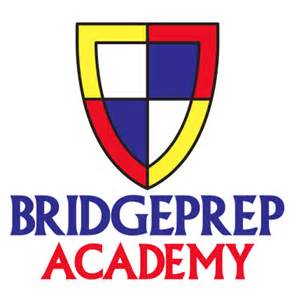 Dates to Remember

12/3 Holiday Show Grades K-2
12/4 Holiday Show Grades 3-5
12/5 Bulldogs in Action
12/7 Student of the Month
12/10-12/14 Holiday Shop
12/11 MOSI 2nd & 4th
12/12 MOSI K & 6th
12/13 MOSI 1st & 5th
12/13 STEM Family Night
12/17 Normal Dismissal
12/17 Bulldog Buck Store 2nd-4th
12/17-12/18 Middle School Exams
12/18 Gingerbread Cookie Decorating
12/19 MOSI 3rd & 7th 
12/19 Bulldog Buck Store K-1
12/20 Bulldog Buck Store 5-7
12/21 End of 2nd Grading Period
12/21 Bulldog Buck Social
12/21 Early Dismissal @ 2:15
12/21 Wear your favorite Holiday Outfit
A Note from Administration
We encourage you to help your child achieve while at home! Try creating flashcards, using Myon.com, Istation, Achieve3000 and Khan Academy. These tools are in place to help your child be successful. Also, listening to your child read helps with reading fluency. These are especially important when students are away from school days at a time (sick, fall break, winter break, etc.)
Character Trait of the Month:
Generosity
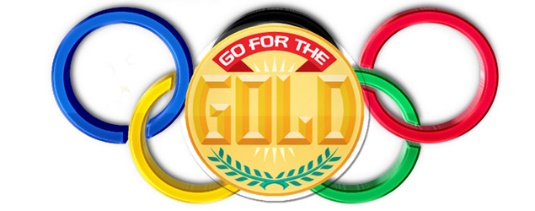 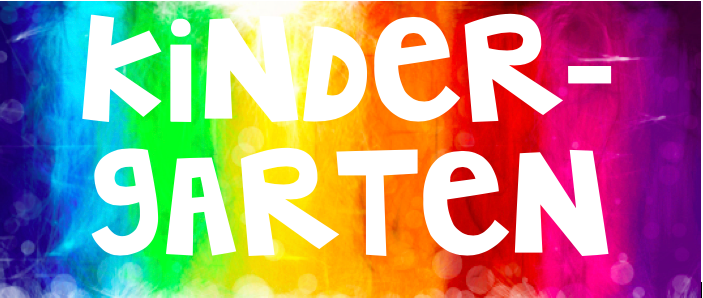 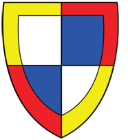 Students of the Month

Greco: Nelson Mack

Jimenez: Lucia Lozada-Baretty

Saunders: London Davis

Entzminger: Emir Howard

Miller: Joshua Rubiani

Mattox: Taylor Conner

Gaud: Khailand Jones
What are we learning?

Math: Measurement

Science: How objects move

Social Studies: Holiday traditions, Maps

Language Arts: Compare/contrast, main topic
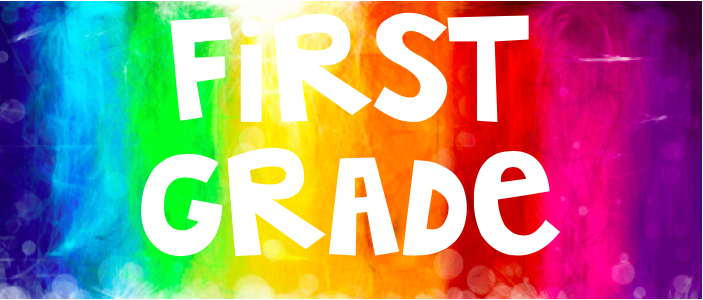 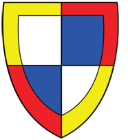 Students of the Month

Sherman: 
Noah Dessources

Jeremiah: Alli Tesmer

Valdivia: Mia Chang

McNabb: Daniel Romero

Bent Olsen: Danelis Diaz

Carter: Daviyah Cranston Carr

Riveria- Trinity Brault
What are we learning?

Math: add and subtract through 20

Science: STEM Fair project , investigate how magnifiers make things appear bigger and help people see things they cannot see without them

Social Studies: maps and features, such as boundaries, map keys and cardinal directions

Language Arts:  story plot, cause and effect, finding the character, setting, and events and comparing and contrasting main events
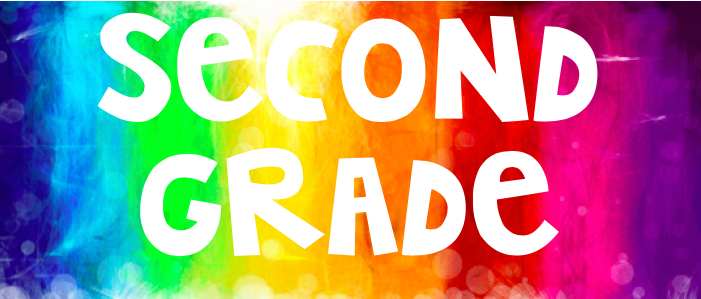 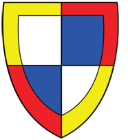 Students of the Month

Brown: Jayden Alleyne

Leviton: Yadielys Rios Falcon

Michaud: Gianna Diaz

McGucken: Amelia Natal-Reyes

Rodriguez: Luis Garcia
What are we learning?

Math: Telling Time and Counting Money 

Science: Earth's Structures

Social Studies: Maps

Language Arts: Comparing/Contrasting
Cause and Effect
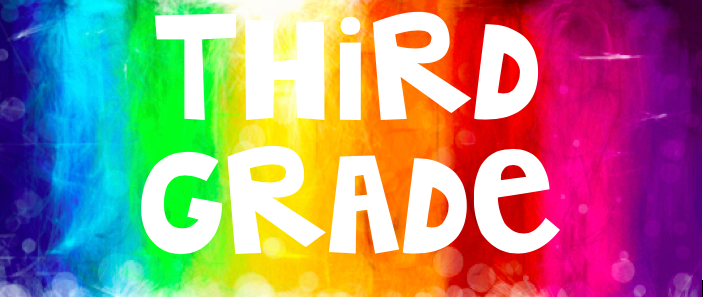 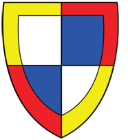 Students of the Month

Dodson: Serenitie Keaton

Clawson:   Antwon Campbell

Gregory: Shadyd Ibanez

Lewis: Marleigh Wright

Goble: July Walton
What are we learning?

Math:
Adding to fluency with addition and subtraction within 1,000

Science: 3 states of matter-solid, liquid, gas; condensation and evaporation

Social Studies:
Identifying groups and individuals' actions of citizens that demonstrate civic virtues

Language Arts: main idea and detail as well as sequencing stories. Students will be reading both explanatory texts & folk tales
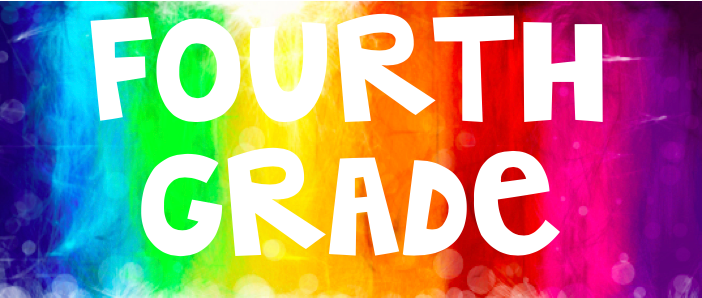 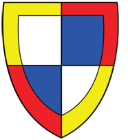 Students of the Month

Wynter: Delaney Williams

D. Brown: Eric Cruz-Parga

Bromen: Valarie Siera-Diaz

Peterson: Xavier Romero

Baretty: Jomar Roman-Rivera
What are we learning?

Math: Using place value to divide multi digit numbers 

Science:  Physical and Chemical change 

Social Studies: Spanish missionaries who came to Florida seeking to bring their religion to the American Indians

ELA: Informational text structure(sequence) and opinion writing
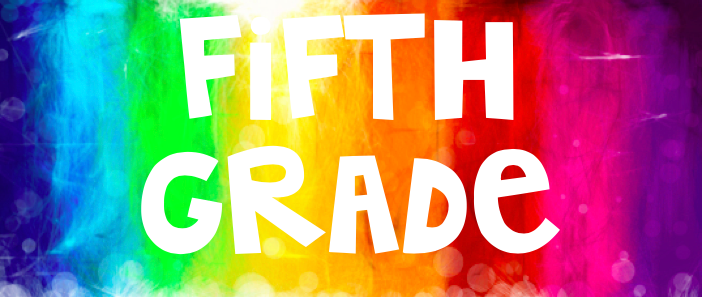 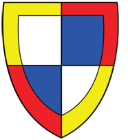 Students of the Month

Colquitt: Jeffrey Presley

Bacon: Isaiah Kumor

Penalvert: Bailey Conner

Bumpus-Johnson: Malik Walker

Garcia: David Betancur
What are we learning?

Math:
Multiplying Fractions and whole numbers

Science:  Property of Matter, temperature. Mass, volume

Social Studies: Founders of the Southern Colonies, Mayflower Compact

Language Arts: Main Idea and Key Details
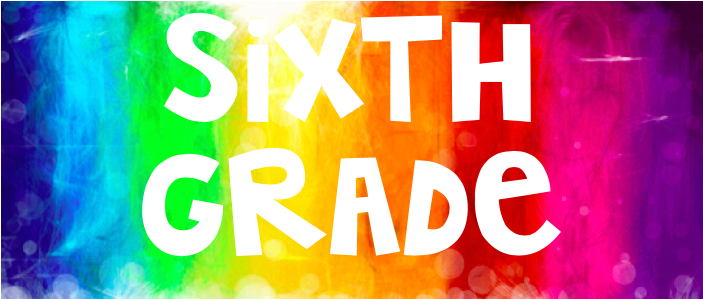 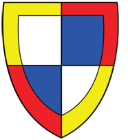 Students of the Month

Burriesci: Valeria Garcia

McCaleb: Giselle Salcedo

Joseph: Elijah Chames 

Gore: Reginald Butler 

Chandler: Jean Delcero
What are we learning?

Math: Algebraic Expressions unit; two performance tasks assigned to develop critical thinking

Science: Plate tectonics & complete STEM fair projects

Language Arts: Structures of Argumentative Essays, How to write and Argumentative Essay, Argumentative Essay FSA Rubric 

Social Studies: Greece; Prepare for Midterm Exam
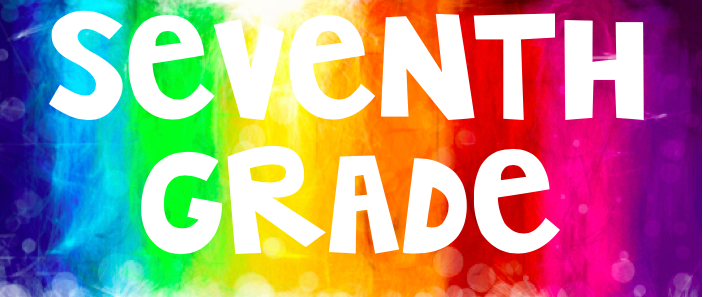 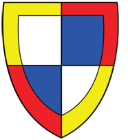 Students of the Month

Burt: Dylan Basen


Johnson: Robert “Bobby” Curtis

Rodrigues: Kami Hayes

Geary: Jannette Ortiz

Diaz: Arnaldo Rios
What are we learning?

Math: 
MJ2: RealWorld Percents
MJ2A: Triangles and Angle Pairs

Science: We will be learning about cells and cell systems.

Language Arts: We will focus on writing Informative Essays this month. 

Civics: Judicial Branch and Florida Statutes; Students will learn the difference between their federal laws and the state laws we abide by.
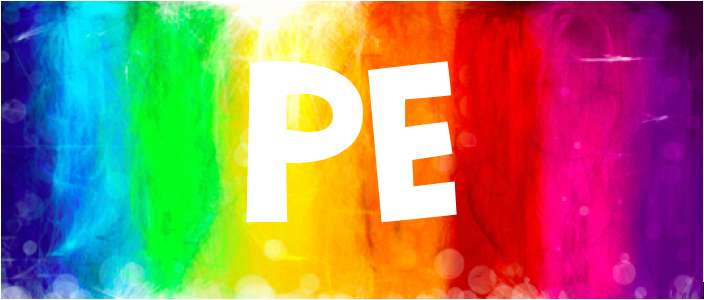 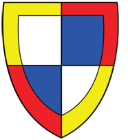 PE Student of the Month: Ajani Jex
Students will compete in all the sports that they have learned throughout the first two quarters of the year. Also, students will complete fitness assessments and activities. 
Coach Lebrun & Coach Chandler
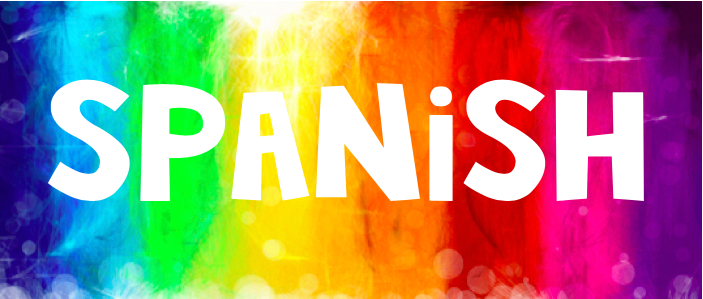 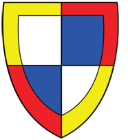 Spanish Student of the Month:

KG - Plot Structure  / El Burrito Sabanero
1st - Plot Structure / Feliz Navidad
2nd -To draw conclusions, to infer, questions.  /Cascabel
3rd - Main idea and details. Give opinion and support it / Navidad Rock
4th -  Cause and Effect, Secuence/ Rodolfo el Reno
5th - Main Idea & Key Details / Noche de Paz
6th - Verb “estar”. Identify common use of verbs.
7th- Present Tense of the verb “Estar”, numbers 31 and higher & Family
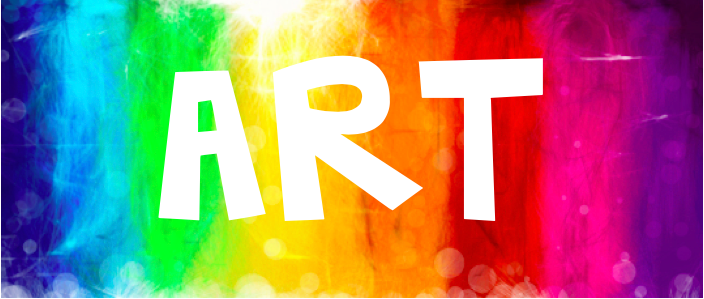 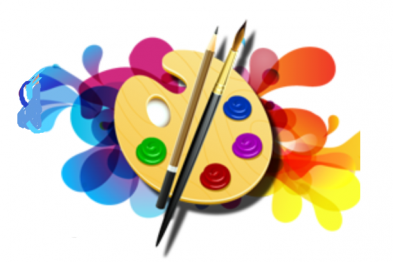 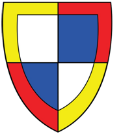 Art Student of the Month: Ja’Niya Wilson

Students in 4th-5th Grade will design a warm and cool tree to represent the approaching winter season. 
Students in 6th-7th Grade will be working on Season’s Project to reflect the “Principal of Design-Balance”.
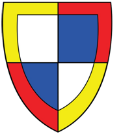 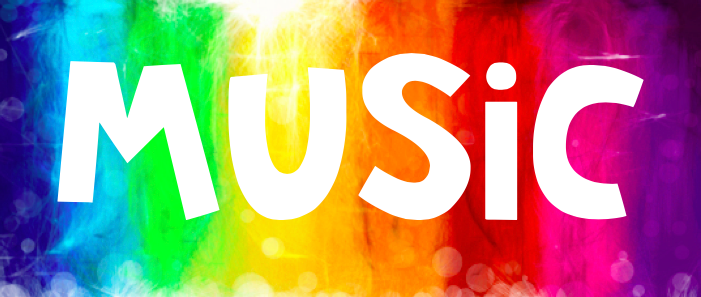 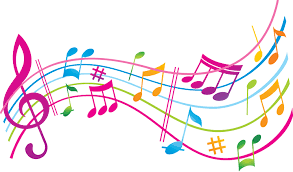 Music Student of the Month: Armani Hampton
Music is busy working on the Winter Concert songs, then we will continue working with rhythms and recorders.
Check out our website and social media for updates!
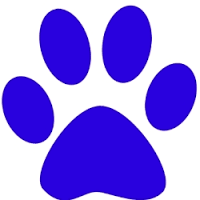 http://bariverview.bridgeprepacademy.com/
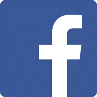 http://facebook.com/bridgeprepacademyofriverview
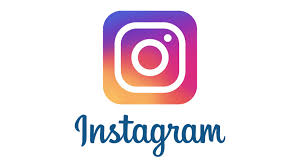 @bridgeprep_riverview
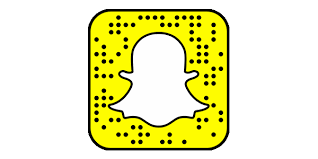 bpariverview